MICROBIOLOGY & IMMUNOLOGY
DORRINE TITANY
The first simple forms of life appeared on earth more then 3 billion years ago. 
 Their descendants have changed and developed into the several million type of animals , plants and microorganisms are recognized.
  Microscopic forms of life are present in vast numbers in nearly every environment like soil, water, food, air , etc.
Microbiology is the science that dealing with the study of microorganisms. 
Microorganisms: An organism that can be seen only with the aid of a microscope and that typically consist of only a single cell.
microorganisms include: • bacteria • fungi • protozoa • microscopic algae • viruses • various parasitic worms
Development of microscopy
  (348-322) Aristotle and other believed that living organisms could develop from Non- living materials.
  (1590) Zacharias Janssen- developed first compound microscope 
6.  (1660) Robert Hooke – Published “micrographia” drawing and detailed observation of biological materials
 made with the best compound microscope 
 (1676) Anton Van Leeuwenhoek- 1st person to observe microorganisms. 
7. From his teeth, he observed
 (A)& (B)- rod forms 
(C) & (D)- motion pathway
 (E)- Spherical form 
(F)- Longer type of spherical form 
(H)- Cluster -Royal Society letter (Sept 17th, 1683) 
The microscope used Simple microscope (one lens)
Spontaneous generation controversy 
 1688: Francesco Redi (1626-1678) was an Italian physician who refuted the idea of spontaneous generation by showing that rotting meat carefully kept from flies will not spontaneously produce maggots. 
 1836: Theodor Schwann (1810-1882) helped develop the cell theory of living organisms, namely that that all living organisms are composed of one or more cells and that the cell is the basic functional unit of living organisms.
INTRODUCTION
Microbiology is the study of living organisms of microscopic size ( Louis Pasteur)
Microbes were probably the first living things to appear on the earth and the study of fossil remains indicate that microbial infections and epidemic diseases existed thousand of years ago
Antonie van Leeuwenhoek placed the science of microbiology on the firm basis of direct observation using compound microscope
He first accurately described different shapes of bacteria ( coccal, bacillary & spiral) and pictured their arrangement in infected material in  1683
The scientific community acknowledge him as “ father of protozoology and bacteriology”
ORIGIN OF MICROBIAL LIFE
In 1856, Louis Pasteur (1822-1895) investigated the beet juice from which alcohol was derived which was contaminated with grey material which interfered with alcohol production. proposed the 
“Germ theory of disease”.- Ancients believed that disease was the result of a divine punishment. Pasteur fought to convince surgeons that germs existed and carried diseases, and dirty instruments and hands spread germs and therefore disease. Pasteur's pasteurization process killed germs and prevented the spread of disease
During the course of investigation his attention was abruptly focused on the role of microorganisms in alcohol fermentation and spoilage
Pasteur established that different types of fermentations were due to the activity of different kinds of microbesHis studies on fermentation of wine led him to take interest in microbiology. finally he proved that microorganisms do not arise by spontaneous generation. He is known as the founder or father microbiolog
Joseph Lister (1827-1912) introduced antiseptics in surgery. By spraying carbolic acid on surgical instruments, wounds and dressings, he reduced surgical mortality due to bacterial infection considerably.  He is known as father of antiseptic surgery. 
Robert Koch(1843-1910) (father of bacteriology) German bacteriologist was the first to cultivate anthrax bacteria outside the body using blood serum at body temperature. introduced methods for isolation of pure strains of bacteria. He introduced staining techniques.  He is known as father of bacteriology
Beginning with Pasteur’s work, discoveries included relationship between microbes and disease, immunity, and antimicrobial drugs  Robert Koch Identified a bacterium as cause of anthrax Introduced “Koch’s Postulates” and the concept that a disease is caused by a single organism.
Beginning with Pasteur’s work, discoveries included relationship between microbes and disease, immunity, and antimicrobial drugs 
 Robert Koch Identified a bacterium as cause of anthrax Introduced “Koch’s Postulates” and the concept that a disease is caused by a single organism. 
 Joseph Lister Introduced the “antiseptic technique”. Use of phenol (carbolic acid) as disinfectant.  Martinus Beijerinck Discovered “viruses” (toxins, poisons). Infectious agents in tobacco plant fluids.
John Tyndall (1820-1893).  Explained the need for prolonged heating to eliminate microbial life from infusions. 
He concluded, by exposing infusions to heat for varying times, that bacteria existed in two forms- a heat stable form and a heat sensitive form. Intermittent heating now called tyndallization, killed both forms
Ferdinand Cohn (1828-1898) described heat stable forms as spores. Spores as well as vegetative forms were responsible for the appearance of microbial life in inadequately heated infusions
Joseph Lister (1827-1912) introduced antiseptics in surgery
For this work he is known as “ father of antiseptic surgery”
THE DEVELOPING SCIENCE OF MICROBIOLOGY
Pasteur introduced the techniques of sterilization and developed steam sterilizer, hot air oven and autoclave
Robert Koch (1843-1910) perfected the bacteriological techniques, staining procedures and methods of obtaining bacteria in pure culture using solid media during his studies on the culture and characteristics of anthrax bacillus
KOCH’S POSTULATES
A microorganism can be accepted as the causative agent of an infectious disease only if following postulates are satisfied:
The microorganism must be present in the lesions in every case of the infectious disease
It should be possible to isolate the microorganism in pure culture from the lesions
Inoculation of the pure culture by a suitable route into a suitable laboratory animal should produce a similar disease
It should again be possible to re-isolate the microorganism in pure culture from the lesions produced in the experimental animals
Specific antibodies to the organism should be demonstrable in the serum of the patient suffering from the disease
CONTRIBUTIONS OF VARIOUS SCIENTISTS IN THE FIELD OF MICROBIOLOGY
A large number of scientists has contributed in the field of microbiology. Principal contributions of some of them are described in the following slides
Louis Pasteur
Coined the term microbiology
Coined the term vaccine
He used various forms of nutrient fluid to grow microorganisms and showed that a medium suitable for one might be unsuitable for another
Proved that all forms of life arose from their alike and not de novo
In 1860-64, he gave experimental evidence that fermentation and putrefaction are effects of microbial growth
In 1863-65,he devised the process of destroying bacteria, known as pasteurization. This process is employed throughout the civilized world today to preserve milk and certain other perishable foods.
In 1877, Koch and Pasteur demonstrated that anthrax is caused by bacteria
In 1881, he developed live attenuated anthrax vaccine
In 1881, pneumococci were first noticed by Pasteur and Sternberg independently
Robert Koch
In 1876, he reported the isolation of anthrax bacillus in pure culture, formation and germination of its spores & the proof of its infectiousness
He introduced the method of making smears of bacteria on glass slides, and of staining them with aniline dyes
In 1881, he described means of cultivating bacteria on solid media
The hanging drop method of studying bacteria as used today is a product of his genius
In 1882, he discovered tubercle bacillus
In 1883, he discovered causative agents of cholera ( Vibrio cholerae)
In 1884, he expounded Koch’s postulates or laws by which an organism may be proved to be the cause of a particular disease
In invented the hot air oven and steam sterilizer. He developed methods for testing antiseptics and to distinguish between bacteriostatic and bactericidal concentrations
Antonie van Leeuwenhoek (1632-1723)
He became expert in the grinding of magnifying glasses
His microscopes were superior to any of that time
He observed, drew and measured a large number of the living organisms including bacteria and protozoa in materials such as rain water, saliva
He was the first to accurately describe different shapes of the bacteria (coccal, bacillary and spiral) and pictured their arrangement in infected material.
Edward Jenner (1749-1823)
He introduced the modern method of vaccination to prevent smallpox
He observed that milkmaids who contracted cowpox or vaccinia while milking were subsequently immune to smallpox
He performed a vaccination against smallpox by transferring material from a cowpox pustule on the hand of the milkmaid, Sarah Nelmes, to the arm of a small boy named James Phipps, his gardener’s son. Six weeks later the boy was inoculated with smallpox,
He failed to develop the disease
Paul Ehrlich (1854-1915)
In 1879, he applied stains to cells and tissues for the purpose of revealing their function
In 1882, he reported the acid fastness of tubercle bacillus
In 1898, he proposed side chain theory of antibody production
IMPORTANCE & RELEVANCE TO NURSING
Nurses are involved in controlling infection in hospital, so nurses must know about microbiology. 
• To know about harmful and harmless microorganisms to human being. 
3. • Nurses apply the microbiology knowledge in health care for drug production, diagnosis 
and sterilization methods and cleanliness. 
• Nurses use hot water or anti-septic as a measure to sterilize the surgical knives,
 needles, scissors and other metals instruments 
• Microbiology also gives knowledge to nurses on how to handle a patient and 
his samples infected with communicable diseases.
 to free from microbes. 
4. • It also helps detect diseases like Tuberculosis by simple skin test namely the Mantoux test.
 • Also diagnostic tests like Elisa, electrophoreis and radioimmuno assay 
also use principles of microbiology for identification of disease.
MICROBIOLOGY
10/5/2021
MICROBIOLOGY INTRO BLOCK
Main objective
To enable the learner acquire knowledge on microorganisms. 
Develop skills and attitudes to be able to promote health.
Prevent illness, diagnose, manage and rehabilitate patients suffering from infections.
10/5/2021
MICROBIOLOGY INTRO BLOCK
Specific Objectives
1. Describe the historical development of microbiology
2. State the different classifications of micro-organisms.
3. Describe the structure and other characteristics of microorganisms.
4. Explain the identification of microorganisms in the laboratory
5. Describe immunological process
6. Describe infection prevention
7. Describe medical parasitology
10/5/2021
MICROBIOLOGY INTRO BLOCK
Introduction
Inside your intestines, in the mouth and your skin there reside > 1014 microbial cells(100 times) the number of cells that make up the human body
We are not conscious of these colleagues as we pass them round every time we shake hands, speak or touch a surface
Inoculation with just one microbe of the wrong type in the wrong way may kill you, yet we tolerate and indeed thrive on constant appropriate exposure to these unforeseen world
10/5/2021
MICROBIOLOGY INTRO BLOCK
Because microbes are generally hidden from our senses, an appreciation of microbiology demands imagination
Advances in microbiology have transformed diagnosis, prevention, and cure of infection and has improved human health. 
In developed countries, infections may be considered insignificant. In developing countries about 10 million children die each year from infections of diarrhea, measles, tetanus, diphtheria and whooping cough alone. Others are TB, cholera, typhoid
10/5/2021
MICROBIOLOGY INTRO BLOCK
Definition
Microbiology is derived from the Greek;
Micro – small
Bios – life
Logia – study
It is the study of microscopic organisms either unicellular (single cell), multicellular or acellular
It encompasses numerous subdisciplines;
Virology
Mycology
Parasitology
Bacteriology
10/5/2021
MICROBIOLOGY INTRO BLOCK
Branches of microbiology
Pure
Applied

Pure
Deals with study of microorganisms on their own right. Bacteriology, mycology, protozoology, parasitology, immunology, virology
10/5/2021
MICROBIOLOGY INTRO BLOCK
Applied
Medical microbiology
Study of pathogenic microbes and role of microbes in human illness
Others
Pharmaceutical microbiology- production of antibiotics, enzymes, vitamins, vaccines and other pharmaceutical products
10/5/2021
MICROBIOLOGY INTRO BLOCK
Applied others;
Industrial microbiology
Microbial biotechnology
Food microbiology
Agricultural microbiology
Veterinary microbiology
Environmental microbiology
10/5/2021
MICROBIOLOGY INTRO BLOCK
History of microbiology
Infection and microbiology followed different development for centuries
We tend to map hthis story against the recorded efforts of prominent individuals, though others contributed
3c BC – Hippocrates; epedemics
16c AD – Fracastoro: proposed seeds of contagion not spirits
10/5/2021
MICROBIOLOGY INTRO BLOCK
Microbiology 
17c – Leeuwenhoek: microorganisms seen by microscopy by using homemade microscope. 
Discipline of microbiology was formally established in 2nd half of 19th century
Before that, the following events demonstrate how infection was transmitted;
10/5/2021
MICROBIOLOGY INTRO BLOCK
18c- John Hunter (1728-1793):  demonstrated transmission of syphilis and gonorrhea\\
Edward Jenner (1749 -1823); used cowpox to prevent smallpox. This established concept of immunization
John Snow- (1813 -1858) showed that preventing access to a water source linked to cholera outbreak terminated new infections
10/5/2021
MICROBIOLOGY INTRO BLOCK
This was confirmed by Semmelweis (1818-1865):  who showed that physical measures can prevent the transmission of infection e.g. applying simple hygiene measures. 
19c – Pasteur(1822 -1895) and Robert Koch (1843-1910):played a central role in establishing microbial causation of infectious disease
Pasteur: microbes are necessary for  fermentation; also developed live attenuated anthrax vaccine.
10/5/2021
MICROBIOLOGY INTRO BLOCK
Joseph Lister (1827 -1912) a British surgeon developed asepsis aimed at destroying microorganisms responsible for infection during surgery
Robert Koch
Established techniques required to isolate and propagate pure cultures of specific bacteria: TB, cholera, Anthrax
10/5/2021
MICROBIOLOGY INTRO BLOCK
Formulated proposals on how specific microbes might be recognized as the cause of specific disease
Austin Bradford Hill (1897 -1991) developed an algorithm which was an approach to determining the role of specific molecules in pathogenesis
10/5/2021
MICROBIOLOGY INTRO BLOCK
Organisms that are capable of causing disease are termed as pathogens to distinguish them from non pathogenic organisms
In the 20th century, the list of specific human pathogens has extended to include several hundred microorganisms
10/5/2021
MICROBIOLOGY INTRO BLOCK
Through technology e.g. tissue culture and development of electron microscope viruses can be recognized and led to more precise understanding of nature and function of microbes
Revolution in molecular biology following DNA structure identification by James Watson, Francis Crick, Maurice Wilkins and Rosalind Franklin in 1953 has enabled analytical capability
10/5/2021
MICROBIOLOGY INTRO BLOCK
Hygiene, treatment and prevention of infection
Hygiene was appreciated as a means of preventing infection e.g. establishment of aseptic practices
Discovery of phagocytes and antibodies led to the use of antibodies for protection of another host e.g. use of antitoxin in diphtheria and tetanus
10/5/2021
MICROBIOLOGY INTRO BLOCK
In 20th century antibiotics were discovered e.g.
1943;streptomycin
After 2nd world war; chloramphenicol, tetracycline and many other natural, synthetic and semisynthetic antimicrobial compounds
Progress in development of antiviral, antifungal and antiparasitic compounds have been slower
10/5/2021
MICROBIOLOGY INTRO BLOCK
Sources of microorganisms
10/5/2021
MICROBIOLOGY INTRO BLOCK
Source/reservoir
It is the natural habitat of the organism 
These may/may not be the same as the immediate host
It can be an infected person or animal or the soil.
We consider reservoirs in control of infection 
Elimination of the organism in the reservoir will lead to eradiation of infection 
Elimination from the reservoir provides control of infection
Sources of infection
Most sources of infection are exogenous other are endogenous
Endogenous; result from organisms that are normally resident in the patient
Endogenous organisms constitute normal flora or microbiota of the host
Disturbance of the normal flora may allow opportunistic pathogens
The reservoir and the infection are the same and transmission is unnecessary
10/5/2021
MICROBIOLOGY INTRO BLOCK
Exogenous; in this case the infection comes from external source
Zoonosis; the natural habitat of the organisms is another animal 
the study of the ecology and transmission of disease is termed as epidemiology
10/5/2021
MICROBIOLOGY INTRO BLOCK
Mode/Route of Transmission
The way in which an organism leaves the source/reservoir (the infected host) and passes to a new susceptible host.
The main routes of transmission are;
Direct contact with an infected person
And indirect transmission;
Vector aided e.g. insects such as mosquitoes
Fecal Contamination of water and food
Contact with animals or their products
Indirect transmission
Transplacental
Blood contact 
Airborne 
Contamination of inanimate objects e.g. medical equipment or bed linen
10/5/2021
MICROBIOLOGY INTRO BLOCK
Purpose of microorganisms
10/5/2021
MICROBIOLOGY INTRO BLOCK
Microorganisms can be both beneficial and harmful to humans. 
They play an important role in our daily lives and food supply.
10/5/2021
Benefits of microorganisms
Production of medicines e.g. penicillin (antibiotic) 
Some act as normal flora in various body and act as to prevent the body against harmful microorganisms e.g. gut
Food and beverages industry; 
yeast for baking bread, brewing beer, making wine, alcohol production; 
Bacteria ;yoghurt; Lactobacillus bulgaricus 
Algae – used in production of icecream and toothpaste
10/5/2021
MICROBIOLOGY INTRO BLOCK
Benefits cont’d
Biotechnology
Decomposition and nitrifying bacteria
They decompose organic waste and dead bodies into ammonia
Nitrifying  bacteria change ammonia into nitrates for plants to make protein

(find out more benefits of microorganisms)
Harmful effects of microorganisms
10/5/2021
MICROBIOLOGY INTRO BLOCK
Cause disease
Bacterial cholera, sore throat, Tb
Viral AIDS
Fungal: athletes feet, ringworm
Protozoa: malaria, sleeping sickness
Lead to food decay – may lead to food poisoning
Infection of wounds
10/5/2021
MICROBIOLOGY INTRO BLOCK
Structure of microorganisms
10/5/2021
MICROBIOLOGY INTRO BLOCK
General properties of microorganisms
belong to the Protista biologic kingdom.
include some eukaryotes and prokaryotes, viruses, viroids, and prions.
10/5/2021
MICROBIOLOGY INTRO BLOCK
[Speaker Notes: Prion-is a self propagating misfolded conformer of a protein that is responsible for a number of diseases that affect the brain and other neural tissue]
Eukaryotic cells
contain organelles and a nucleus bounded by a nuclear membrane.
contain complex phospholipids, sphingolipids, histones, and sterols.
lack a cell wall (plant cells and fungi have a cell wall).
have multiple diploid chromosomes and nucleosomes.
have relatively long-lived mRNA
have 80S ribosomes 
Include fungi, protozoa
10/5/2021
MICROBIOLOGY INTRO BLOCK
Prokaryotic cells
have no organelles, no membrane-enclosed nucleus, and no histones; in rare cases, they contain complex phospholipids, sphingolipids, and sterols.
have 70S ribosomes.
have a cell wall composed of peptidoglycan-containing muramic acid.
are haploid with a single chromosome.
have short-lived, unprocessed mRNA.
Include typical bacteria, mycoplasmas, rickettsia, chlamydiae
10/5/2021
MICROBIOLOGY INTRO BLOCK
Prokaryotic cells cont’d
Typical bacteria
have normal peptidoglycan.
may be normal flora or may be pathogenic in humans.
do not have a sexual growth cycle; however, some can produce asexual spores.
Mycoplasmas
are the smallest and simplest of the bacteria that are self-replicating.
lack a cell wall.
are the only prokaryotes that contain sterols.
10/5/2021
MICROBIOLOGY INTRO BLOCK
Prokaryotic cells cont’d
Rickettsia organisms
are obligate intracellular bacteria that are incapable of self-replication.
depend on the host cell for ATP production.
Chlamydiae
are bacteria-like obligate intracellular pathogens with a complex growth cycle involving intracellular and extracellular forms.
depend on the host cell for ATP production.
10/5/2021
MICROBIOLOGY INTRO BLOCK
Viruses
are not cells and are not visible with the light microscope.
are obligate intracellular parasites.
contain no organelles or biosynthetic machinery, except for a few enzymes.
contain either RNA or DNA as genetic material.
are called bacteriophages (or phages)
10/5/2021
MICROBIOLOGY INTRO BLOCK
Bacteria
10/5/2021
MICROBIOLOGY INTRO BLOCK
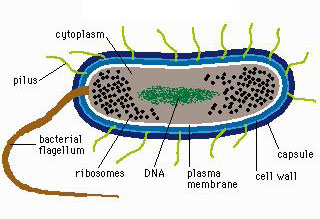 10/5/2021
MICROBIOLOGY INTRO BLOCK
Bacterial Structure
A. Bacterial shape
can usually be determined with appropriate staining and a light microscope.
There are 3 basic groups 
Coccus (cocci); round 
Cocci that grow in clusters are called staphylococci
Cocci that grow in chains are called streptococci

Bacillus; rod-like 
spirochetes; spiral
may be pleomorphic (variable in shape) with some species, such as Bacteroides.
10/5/2021
MICROBIOLOGY INTRO BLOCK
Shape cont’d
is used, along with other properties, to identify bacteria.
is determined by the mechanism of cell wall assembly.
may be altered by antibiotics that affect cell wall biosynthesis (e.g., penicillin).
10/5/2021
MICROBIOLOGY INTRO BLOCK
Cell (cytoplasmic) membrane
is a typical phospholipid bilayer.
contains the cytochromes and enzymes involved in electron transport and oxidative phosphorylation.
contains carrier lipids and enzymes involved in cell wall biosynthesis.
contains enzymes involved in phospholipid synthesis and DNA replication.
contains chemoreceptors.
10/5/2021
MICROBIOLOGY INTRO BLOCK
Functions of cell membrane
is responsible for selective permeability and active transport, which are facilitated by membrane-bound permeases, binding proteins, and various transport systems.
is the site of action of certain antibiotics, such as polymyxin.
Energy generation by oxidative phosphorylation 
Synthesis of precursors of cell wall
Secretion of enzymes and toxins
10/5/2021
MICROBIOLOGY INTRO BLOCK
Mesosomes
are convoluted invaginations of the plasma membrane.
function in DNA replication and cell division as well as in secretion.
are termed septal mesosomes if they occur at the septum (cross-wall) or lateral mesosomes if they are nonseptal.
10/5/2021
MICROBIOLOGY INTRO BLOCK
Bacterial cytoplasm
Contains two distinct areas when seen in the electron microscope:
An amorphous matrix that contains ribosomes and various types of nutritional storage granules, plasmids
an inner nucleoid region composed of DNA
contains no organelles.
10/5/2021
MICROBIOLOGY INTRO BLOCK
Bacterial nucleus(nucleoid)
is not surrounded by a nuclear membrane, nor does it contain a mitotic apparatus.
Double stranded DNA
10/5/2021
MICROBIOLOGY INTRO BLOCK
Bacterial ribosomes
Sizes of  70S, composed of 30S and 50S subunits 
are the sites of action of many antibiotics that inhibit protein synthesis.
Are sites of protein synthesis
10/5/2021
MICROBIOLOGY INTRO BLOCK
[Speaker Notes: The unit of measurement is the Svedberg unit, a measure of the rate of sedimentation in centrifugation rather than size. This accounts for why fragments names do not add up. For example prokaryotic cells has 70S ribosomes made up of 50S and 30S subunits.]
Plasmids
are small, circular, non chromosomal, double-stranded DNA molecules.
are capable of self-replication.
are most frequently extra chromosomal, but may become integrated into bacterial DNA.
contain genes for the following functions and structures of medical importance;
10/5/2021
MICROBIOLOGY INTRO BLOCK
Plasmids contd..
antibiotic resistance
Resistance to heavy metals e.g. mercury
Resistance to UV light
Pili (fimbriae) which mediate the adherence of bacteria to epithelial cells
Exotoxins including several enterotoxins
10/5/2021
MICROBIOLOGY INTRO BLOCK
Granules
Cytoplasm contains several different types of granules that serve as storage areas for nutrients and stain characteristically with certain dyes
10/5/2021
MICROBIOLOGY INTRO BLOCK
Transposons
are small pieces of DNA that move between the DNA of bacteriophages, bacteria 
are bacteria or plasmids not capable of self-replication, they replicate as part of the recipient DNA
code for antibiotic resistance enzymes, metabolic enzymes, or toxins.
may alter expression of neighboring genes or cause mutations to genes into which they are inserted.
10/5/2021
MICROBIOLOGY INTRO BLOCK
[Speaker Notes: They are nicknamed jumping genes due to their ability to move]
Cell envelope
always includes a cell membrane and a peptidoglycan layer.
includes an outer membrane layer in gram-negative bacteria.
may include a capsule 
contains antigens that frequently induce a specific antibody response.
10/5/2021
MICROBIOLOGY INTRO BLOCK
Cell wall
Outermost component common to all bacteria 
It is relatively rigid
Supports the weak cytoplasmic membrane and confers gram- staining xtics 
is composed of peptidoglycan, teichoic and teichuronic acids, and polysaccharides in gram-positive bacteria.
10/5/2021
MICROBIOLOGY INTRO BLOCK
Cell wall
is composed of peptidoglycan, lipoprotein, and an outer phospholipid membrane that contains lipopolysaccharide in gram-negative bacteria.
contains penicillin-binding proteins
Plays an important role in cell division
10/5/2021
MICROBIOLOGY INTRO BLOCK
[Speaker Notes: Peptidoglycan layer has sugar backbone with peptide side chains that are cross linked.]
10/5/2021
MICROBIOLOGY INTRO BLOCK
10/5/2021
MICROBIOLOGY INTRO BLOCK
Peptidoglycan
is found in all bacterial cell walls, except Mycoplasma.
Derived from peptides, sugars
Give support to the cell
Composed of alternate N-acetlyglucosamine and N-acetlymuramic acid
It s a good target for antibacterial drugs
comprises up to 50% of the cell wall of gram-positive bacteria but only 2% -10% of the cell wall of gram-negative
10/5/2021
MICROBIOLOGY INTRO BLOCK
Teichoic and teichuronic acids
are found in gram-positive cell walls or membranes.
are chemically bonded to peptidoglycan (wall teichoic acid) or
membrane glycolipid (lipoteichoic acid)
Teichoic acid are responsible for pathogenesis of gram + bacteria
lipoteichoic acid helps to anchor the cell wall to the cytoplasmic membrane.
10/5/2021
MICROBIOLOGY INTRO BLOCK
Lipoprotein
cross-links the peptidoglycan and outer membrane in gram-negative bacteria.
10/5/2021
MICROBIOLOGY INTRO BLOCK
10/5/2021
MICROBIOLOGY INTRO BLOCK
Periplasmic space
is found in gram-negative cells.
refers to the area between the cell membrane and the outer membrane.
contains hydrated peptidoglycan, penicillin-binding proteins, hydrolytic enzymes (including beta-lactamases)
10/5/2021
MICROBIOLOGY INTRO BLOCK
Outer membrane
is found in gram-negative cells.
is a phospholipid bilayer 
protects cells from many things, including harmful enzymes and some antibiotics, and prevents leakage of periplasmic proteins.
10/5/2021
MICROBIOLOGY INTRO BLOCK
Lipopolysaccharide
is found in the outer leaflet of the outer membrane of gram-negative cells.
is also called endotoxin; the toxicity is associated with the lipid A.
The endotoxin is responsible for pathogenesis in gram negative bacteria 
contains major surface antigenic determinants, including O antigen found in the polysaccharide component.
10/5/2021
MICROBIOLOGY INTRO BLOCK
[Speaker Notes: Endotoxin – integral part of the cell wall, compare with exotoxins, freely released from bacteria]
External layers
Capsule
is a well-defined structure of polysaccharide surrounding a bacterial cell and is external to the cell wall. 
protects the bacteria from phagocytosis and plays a role in bacterial adherence.
10/5/2021
MICROBIOLOGY INTRO BLOCK
External layers
Glycocalyx
refers to a loose network of polysaccharide fibrils that surrounds some bacterial cell walls.
is sometimes called a slime layer.
is associated with adhesive properties of the bacterial cell.
is synthesized by surface enzymes.
contains prominent antigenic sites.
10/5/2021
MICROBIOLOGY INTRO BLOCK
Appendages
Flagella 
are  protein appendages for locomotion.
may be located in only one area of a cell (polar) or over the entire bacterial cell surface (peritrichous).
contain prominent antigenic determinants.
10/5/2021
MICROBIOLOGY INTRO BLOCK
Pili (fimbriae)
are rigid surface appendages composed mainly of a protein called pilin.
exist in two classes: ordinary pili (adhesins) and sex pili, involved in attachment of donor and recipient bacteria in conjugation.
10/5/2021
MICROBIOLOGY INTRO BLOCK
Pili (fimbriae)
Are the colonization antigens or virulence factors associated with some bacterial species, such as Streptococcus pyogenes and Neisseria gonorrhoeae.
May confer antiphagocytic properties, like the M protein of S pyogenes.
10/5/2021
MICROBIOLOGY INTRO BLOCK
Endospores
are formed as a survival response to certain adverse nutritional conditions, such as depletion of a certain resource e.g carbon
are metabolically inactive bacterial cells that are highly resistant to desiccation, radiation, heat and various chemicals.
10/5/2021
MICROBIOLOGY INTRO BLOCK
[Speaker Notes: contain calcium dipicolinate, which aids in heat resistance in the core.]
Endospores
possess a core that contains bacterial DNA, a small amount of cytoplasm, cell membrane, very little water, peptidoglycan, a thick keratin like coat responsible for the resistance
10/5/2021
MICROBIOLOGY INTRO BLOCK
Endospores
germinate under favorable nutritional conditions after an activation process that involves damage to the spore coat.
Produced by members of only 2 genera of bacteria of medical importance; Bacillus and Clostridium, both Gram-positive
are not reproductive structures
10/5/2021
MICROBIOLOGY INTRO BLOCK
Cell walls of gram positive and gram negative bacteria
Gram positive bacteria
Gram negative bacteria
Thicker; multilayer peptidoglycan layer
Have teichoic acids
Do not have lipopolysaccharide (endotoxin)
Thinner; single layer peptidoglycan layer
Have no teichoic acids
Have lipopolysaccharide (endotoxin)
10/5/2021
MICROBIOLOGY INTRO BLOCK
Cell walls of acid-fast bacteria
Mycobacteria e.g. Mycobacterium tuberculosis, have an unusual cell wall, resulting in their inability to be Gram –stained. 
These bacteria are said to be acid-fast, because they resist decolorization with acid-alcohol after being stained with carbolfuschin.
This property is related to the high concentration of lipids called mycolic acids
10/5/2021
MICROBIOLOGY INTRO BLOCK
Bacterial growth
10/5/2021
MICROBIOLOGY INTRO BLOCK
Bacterial Growth
General characteristics of bacterial growth
refers to an increase in bacterial cell numbers (multiplication)
Bacteria reproduce binary fission; one parent cell gives rise to 2 daughter cells i.e. exponential growth
Number of cells:  1 2 4 8 16 32 64 etc 
Exponential growth: 20 21 22 23 24 25 26 etc
10/5/2021
MICROBIOLOGY INTRO BLOCK
Bacterial growth
Doubling (generation) time of bacteria ranges from as little as 20 mins for Escherichia coli to more than 24 hours for Mycobacterium tuberculosis
Exponential growth and short doubling time result in very large number of bacteria
Doubling time varies with species, amount of nutrients, temperature, pH
usually occurs asynchronously (i.e., all cells do not divide at precisely the same moment).
10/5/2021
MICROBIOLOGY INTRO BLOCK
Phases of bacterial growth
consists of four phases:
Lag phase; there’s is vigorous metabolic activity but cells do not divide as cells are adapting to new environment.
Exponential or log phase
Rapid cell  division occurs.
10/5/2021
MICROBIOLOGY INTRO BLOCK
[Speaker Notes: Beta- lactam drugs such as penicillins act during log phase because these drugs  are effective when cells are making peptidoglycan]
Bacterial growth contd
Stationary phase; 
cells exhaust essential nutrients or accumulate toxic products.
The number of new cells balance number of dying cells
Death or decline phase;
cells may die due to toxic products leading to a reduction of number of viable bacteria
10/5/2021
MICROBIOLOGY INTRO BLOCK
Bacterial growth curve
10/5/2021
MICROBIOLOGY INTRO BLOCK
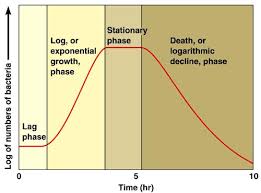 10/5/2021
MICROBIOLOGY INTRO BLOCK
Oxygen requirements
Obligate aerobes
refer to bacteria that require oxygen for growth.
contain the enzyme superoxide dismutase, which protects them from the toxic O2-.
10/5/2021
MICROBIOLOGY INTRO BLOCK
Obligate anaerobes
Cannot grow in presence of oxygen;
lack superoxide dismutase, catalase, or both
require a substance other than oxygen as a hydrogen acceptor during the generation of metabolic energy.
10/5/2021
MICROBIOLOGY INTRO BLOCK
Obligate anaerobes
use fermentation pathways with distinctive metabolic products.
outnumber aerobes 1000:1 in the gut and 100:1 in the mouth.
comprise 99% of the total fecal flora
usually cause polymicrobial infections (i.e., infections involving more than one genus or species).
10/5/2021
MICROBIOLOGY INTRO BLOCK
Facultative anaerobes
grow in the presence or absence of oxygen.
shift from a fermentative to a respiratory metabolism in the presence of air.
display the Pasteur effect, in which the energy needs of the cell are met by consuming less glucose under a respiratory metabolism than under a fermentative metabolism.
include most pathogenic bacteria.
10/5/2021
MICROBIOLOGY INTRO BLOCK
Classification of bacteria
10/5/2021
MICROBIOLOGY INTRO BLOCK
Current classification of bacteria is based primarily on morphologic and biochemical xtics
These are; 
Nature of cell wall, 
Staining xtics
Ability to grow in presence of absence of oxygen and
Ability to form spores
10/5/2021
MICROBIOLOGY INTRO BLOCK
Cell wall
i.e. rigid, flexible or absent
Bacteria with rigid thick walls can be subdivided into free-living bacteria which are capable of growing on lab medium in absence of human or other animal cells
Non free living bacteria which are obligate intracellular parasites
10/5/2021
MICROBIOLOGY INTRO BLOCK
Staining and shape
Gram –positive and Gram negative cocci and rods with different oxygen requirements and spore forming abilities

Others;
Bacteria with flexible thin walls
Bacteria without cell walls
10/5/2021
MICROBIOLOGY INTRO BLOCK
Normal flora
10/5/2021
MICROBIOLOGY INTRO BLOCK
Definition
It is a term used to describe various bacteria and fungi that are permanent residents of certain body sites especially skin, oropharynx, colon and vagina
Viruses and parasites are not considered members
They inhabit surfaces exposed to the environment: skin, oropharynx, intestinal tract, vagina

They differ in the number and type at various anatomic sites.
10/5/2021
MICROBIOLOGY INTRO BLOCK
Carrier state and normal flora
Carrier state refers to a situation in which individuals in whom pathogenic organisms are present in significant numbers and therefore are a source of infection for others
10/5/2021
MICROBIOLOGY INTRO BLOCK
Medically important members of the normal flora
Skin
Staph. Epidermidis
Staph aureus
Yeasts e.g candida albicans
Nose 
Staph aureus
Mouth
Strep viridans 
Dental plaque
Strep mutans
Gingival crevices
Various anaerobes e.g. bacterodes, fusobacterium
10/5/2021
MICROBIOLOGY INTRO BLOCK
Throat 
Viridans streptococcus
Colon
Bacteroides fragilis, Escherichia coli
Vagina
Lactobacillus
Candida ablicans 
Urethra
Staph epidermidis
Various gram negative rods e.g. Esherichia coli
Various streptococci
Corynebacteria (dipheroids)
10/5/2021
MICROBIOLOGY INTRO BLOCK
Importance of normal flora
note They can cause disease especially in immune compromised individuals
They constitute protective host defense mechanism.
 Serve a nutritional function. Intestinal bacteria produce several B vitamins and Vit K
10/5/2021
MICROBIOLOGY INTRO BLOCK
[Speaker Notes: The non pathogenic resident occupy attachment sites on skin or mucosa that can interfere with pathogenic bacteria]
Pathogenesis
10/5/2021
MICROBIOLOGY INTRO BLOCK
Pathogenesis
Pathogen; microbe that can cause disease
Opportunistic pathogen; can cause disease only in immunocompromised people
Virulence; a measure of microbes ability to cause disease i.e. a highly virulent organisms need fewer organisms to cause disease (i.e. infectious dose is smaller in highly virulent organisms)
Infection; the organism has entered the body of a host. It may or may not lead to s/s
10/5/2021
MICROBIOLOGY INTRO BLOCK
Why do people get infectious diseases?
Occurs when microbes overpower host defense mechanism; which depend on;
Number of organisms a host is exposed to
Virulence of the organism (dependent on virulence factors)
Reduction in the host defense mechanism (innate and acquired)
AIDS
Drug induced  immunosuppression 
Autoimmune diseases
Cancer pts on chemotherapy
Some infections are asymptomatic, a person acquires an organism but no s/s.
10/5/2021
MICROBIOLOGY INTRO BLOCK
[Speaker Notes: Name virulence factors of the bacteria; pili, capsule, endotoxin, exotoxin, ability to survive host defenses e.g. stomach acid]
Pathogenesis
Bacteria cause symptoms of disease by 2 main mechanisms;
Production of toxins (exotoxins and endotoxins)
Induction of inflammation 
Exotoxins are polypeptides released by the cell
Endotoxins are lipopolysaccharides which form an integral part of the cell.
Both toxins can produce s/s presence
10/5/2021
MICROBIOLOGY INTRO BLOCK
[Speaker Notes: Both exotoxins]
Determinants of bacterial pathogenesis
Transmission 
Direct contact
Indirect contact
Main portal of entry into the body are;
Respiratory tract
The GIT
The skin
The genital tract
10/5/2021
MICROBIOLOGY INTRO BLOCK
Adherence to cell surfaces; 
Pili – main mechanism by which bacteria adhere to human cells
Glycocalyx ; a polysaccharide secreted by some strains of bacteria. it mediates strong attacchement to specific structures e.g. heart valves, catheters
10/5/2021
MICROBIOLOGY INTRO BLOCK
Invasion, inflammation and intracellular survival 
Invasion of tissue is enhanced by enzymes secreted by bacteria e.g. 
hyaluronidase produced by Streptococcus pyogenes degrades the hyaluronic acid in the subcutaneous tissue
IGA protease destroy secretory IgA
Capsule; antiphagocytic
Inflammation; host defense against induced by presence of bacteria in the body
10/5/2021
MICROBIOLOGY INTRO BLOCK
Two types of inflammation
Granulomatous
Pyogenic
Pyogenic inflammation is against pus producing bacteria e.g. strep pyogenes
Granulomatous inflammation; done against intracellular granuloma producing bacteria e.g. M.tb
10/5/2021
MICROBIOLOGY INTRO BLOCK
Evasion
Bacteria can survive host defenses by a process called intracellular survival using different mechanisms e.g. inhibition of fusion of the phagosome with the lysosome which allows organisms avoid degraditive enzymes in the lysosome
10/5/2021
MICROBIOLOGY INTRO BLOCK
Stages of bacterial infection
A generalized sequence of stages is;
Transmission from external source into portal of entry
Evasion of primary host defenses e.g. skin or stomach acid
Adherence to mucus membranes e.g. by use of pili
Colonization by growth of bacteria at the site of adherence
Disease symptoms caused by toxin production or invasion accompanied by inflammation 
Host responses
Progression or resolution of the disease
10/5/2021
MICROBIOLOGY INTRO BLOCK
NOSOCOMIAL INFECTIONS
Is defined as infection developing in a patient after admission to the hospital, which was neither present nor in its incubation period when the subject entered the hospital
For most bacterial infections, an onset of symptoms more than 48 hours after admission is evidence of nosocomial acquisition
Factors influencing nosocomial infections
The hospital environment is heavily laden with a wide variety of pathogens
Due to injudicious use of antibiotics, the hospital microbial flora is usually multidrug resistant
Hospitalized patients with pre existing conditions such as DM, immunosuppression are more susceptible to nosocomial infection
4. Diagnostic or therapeutic interventions such as catheter insertion may introduce the infections
5. Blood and blood products used for transfusion if not properly screened can transmit many infections
Nosocomial infection sites
Urinary infection
Surgical site infection
Nosocomial pneumonia
Nosocomial bacteremia
Skin & soft tissue infections
Gastroenteritis
endometritis
Microorganisms causing nosocomial infection
60% cases caused by aerobic Gram-negative rods
30% by Gram-positive cocci
10% by viruses & fungi
Hospital infection
Causative agent
Urinary tract infections
Escherichia coli, Klebsiella, Proteus, Pseudomonas, coagulase-negative  Staphylococci, Candida albicans
Hospital infections
Causative agents
Respiratory infections
Haemophilus influenzae, Strep. Pneumoniae, Staph. aureus, Klebsiella, Enterobacter, Serratia, Proteus, Escherichia
Hospital infection
Causative agents
Wound and skin sepsis
Staph. aureus, E. coli, Proteus, Bacteroides, Enterococci, Coagulase-negative staphylococci
Hospital infection
Causative agent
Burn infections
Staph. aureus, P. aeruginosa, Acinetobacter, Strep. pyogenes
Hospital infection
Causative agents
Gastrointestinal infections

Eye infections

miscellaneous
Salmonella spp, Shigella sonnei, viruses
Staph. aureus, Pseudomonas aeruginosa
Hepatitis B virus, HIV
Routes of transmission of infections in hospitals
Contact spread
Airborne
Oral route
Parenteral route (inoculation)
Self infection( transfer into wounds from one part of the patient e.g from skin or nose to the wound)
Prevention of nosocomial infections
Provision of sterile equipment, dressings and surgical equipment
Handwashing after every procedure
Preoperative disinfection of patient’s skin
Use of antiseptics for irrigation of the wound site at operation or for mucosal surfaces such as the bladder after urological surgery and peritoneum during dialysis
Rational antibiotic prophylaxis
Proper investigation of nosocomial infections and the treatment of       the patients and the carriers
IMMUNOLOGY
INTRO BLOCK IMMUNOLOGY
Objectives
Immunological processes and clinical importance;
Body defense mechanisms
innate immunity 
cellular immunity 
Humoral immunity
Complement systems
Cell mediated immunity
Hypersensitivity states
Anaphylactic shock
Cytotoxic immune complex
Delayed hypersensitivity
INTRO BLOCK IMMUNOLOGY
Immunological tolerance:
Definition and types
 Autoimmune diseases:
Definition and classification
Transplantation-immunity:
Definition and classification
INTRO BLOCK IMMUNOLOGY
Introduction
The main function of the immune system is to prevent or limit infections by microorganisms e.g bacteria, fungi, viruses
INTRO BLOCK IMMUNOLOGY
Without our body's innate defense and specific resistance we would not be able to ward off damage or disease or to defend ourselves against pathogens
INTRO BLOCK IMMUNOLOGY
Definitions
An antigen is anything that stimulates an immune response
Epitope ; it is the part of an antigen that is recognized by specific antibodies 
Antibody; these are protein complexes (immunologlobulins) produced against specific antigens
INTRO BLOCK IMMUNOLOGY
Non specific immune system
Present at birth 
Provide immediate but general protection against invading microbes
These are the first lines of general defense.
There are five main non-specific defense mechanisms:
defense at body surfaces
phagocytosis
natural antimicrobial substances
the inflammatory response
immunological surveillance.
INTRO BLOCK IMMUNOLOGY
Defense at body surfaces
Include; 
intact and healthy skin and mucous membranes
Mucus secreted by mucous membranes 
Sebum and sweat contain antibacterial and antifungal substances.
Hairs in the nose, cilia in the respiratory tract 
The one-way flow of urine
INTRO BLOCK IMMUNOLOGY
Phagocytosis
Process of cell eating 
Effected by phagocytic defense cells such as macrophages and neutrophils
These cells are non-selective in their targets
INTRO BLOCK IMMUNOLOGY
Macrophages also link non-specific and specific defense mechanisms by acting as antigen presenting  cells
They display their antigen on their own cell surface to stimulate T -lymphocytes
INTRO BLOCK IMMUNOLOGY
INTRO BLOCK IMMUNOLOGY
Natural antimicrobial substances
Include;
Hydrochloric acid in stomach 
Lysozyme
small protein with antibacterial properties present in granulocytes, tears, and other body secretions
INTRO BLOCK IMMUNOLOGY
Antibodies; These are present in nasal secretions and saliva, and inactivate bacteria
Saliva; 
washes away food debri
Its slightly acid medium is antibacterial.
INTRO BLOCK IMMUNOLOGY
Interferons; 
Are chemicals  produced by T-lymphocytes and by cells that have been invaded by viruses. 
They prevent viral replication within infected cells, and the spread of viruses to healthy cells.
INTRO BLOCK IMMUNOLOGY
Complement
It  is a system of about 20 proteins found in the blood and tissues. 
It is activated by the presence of immune complexes and by foreign sugars on bacterial cell walls.
INTRO BLOCK IMMUNOLOGY
[Speaker Notes: Immnue complexes -an antigen and antibody bound together)]
Functions
binds to, and damages, bacterial cell walls, destroying the microbe
binds to bacterial cell walls, stimulating phagocytosis by neutrophils and macrophages
attracts phagocytic cells such as neutrophils into an area of infection, i.e. stimulates chemotaxis.
INTRO BLOCK IMMUNOLOGY
The inflammatory response
This is the physiological response to tissue damage 
It most commonly takes place when microbes have overcome other non-specific defense mechanisms. 
Its purpose is protective: 
to isolate, inactivate and remove both the causative agent and damaged tissue so that healing can take place.
INTRO BLOCK IMMUNOLOGY
Causes of inflammation
The numerous causes;
Pathogens
physical agents, e.g. heat, cold, mechanical injury, ultraviolet and ionizing radiation
chemical agents
organic, e.g. microbial toxins and organic poisons, such as weed killers
inorganic, e.g. strong acids, alkalis.
INTRO BLOCK IMMUNOLOGY
Acute inflammation
is typically of short duration, e.g. days to a few weeks, and may range from mild to very severe, depending on the extent of the tissue damage.
Events in acute inflammation:
increased blood flow
accumulation of tissue fluid
migration of leukocytes
Increased core temperature
pain and suppuration.
INTRO BLOCK IMMUNOLOGY
Inflammatory response
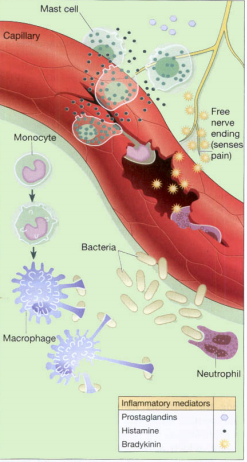 INTRO BLOCK IMMUNOLOGY
Chemicals released during inflammation
Prostaglandins
Histamine 
Bradykinin 
Serotonin 
Heparin 

NOTE: refer to Ross and Wilson Anatomy and Physiology textbook for the functions of each of the above chemicals.
INTRO BLOCK IMMUNOLOGY
Immunological surveillance
Done by lymphocytes, called natural killer (NK) cells, 
NK constantly patrol the body searching for abnormal cells e.g. virus infected cell or cancer cell
Detected abnormal cells are killed by the NK cell.
NK cell are less selective than T- and B- lymphocytes
INTRO BLOCK IMMUNOLOGY
[Speaker Notes: Cells that have been infected with a virus, or mutated cells that might become malignant, frequently display unusual markers on their cell membranes, which are recognised by NK cells.]
Specific immunity
INTRO BLOCK IMMUNOLOGY
Develops in adult body upon encounter with invaded microbe or specific invader
Activated when non specific immunity is overwhelmed
Has two key attributes not seen with non-specific defenses: 
Specificity ;
memory
INTRO BLOCK IMMUNOLOGY
Specificity 
immune response is directed against one antigen and no others
Immunological memory
This means that the immune response on subsequent exposures to the same antigen is generally faster and more powerful
INTRO BLOCK IMMUNOLOGY
Cell types in specific immunity
The cell type involved in immunity is the lymphocyte
This cell is manufactured in the bone marrow
They are further processed into two functionally distinct types: 
T-lymphocyte  
B lymphocyte.
INTRO BLOCK IMMUNOLOGY
T-lymphocytes
These are processed by the thymus gland 
The hormone thymosin promotes process
a mature T-lymphocyte has been programmed to recognize only one type of antigen
T-lymphocytes provide cell-mediated immunity
INTRO BLOCK IMMUNOLOGY
[Speaker Notes: The hormone thymosin, produced by the thymus,]
B-lymphocytes
These are both produced and processed in the bone marrow. 
They produce antibodies (immunoglobulins), 
each B-lymphocyte targets one specific antigen
 B-lymphocytes provide antibody-mediated immunity
INTRO BLOCK IMMUNOLOGY
Cell-mediated immunity
Immunity in which T lymphocytes deal with the antigen
When they encounter their antigen for the first time, T-lymphocytes become sensitized to it.
If the antigen has come from outside the body, it needs to be ‘presented’ to the T-lymphocyte by APCs or cancer cell markers
INTRO BLOCK IMMUNOLOGY
When an antigen is presented to the T-lymphocyte, it stimulates the division and proliferation (clonal expansion) of the T-lymphocyte
Four main types of specialized T-lymphocyte are produced, each of which is still directed against the original antigen, but which will tackle it in different ways.
INTRO BLOCK IMMUNOLOGY
[Speaker Notes: link’ cell between initial non-specific defences and the immune system. After digesting the
antigen they transport the most antigenic fragment to their own cell membrane and display
it on their surface]
Major histocompatibility complex
group of genes that code for proteins found on the surfaces of cells that help the immune system recognize foreign substances. MHC proteins are found in all higher vertebrates. In human beings the complex is also called the human leukocyte antigen (HLA) system.
Two major types of MHC
Class I MHC molecules span the membrane of almost every cell in an organism, while class II molecules are restricted to cells of the immune system called macrophages and lymphocytes. 
In humans these molecules are encoded by several genes all clustered in the same region on chromosome 6. 
Each gene has an unusually large number of alleles (alternate forms of a gene that produce alternate forms of the protein). As a result, it is very rare for two individuals to have the same set of MHC molecules, which are collectively called a tissue type.
FUNCTION
MHC molecules are important components of the immune system because they allow T lymphocytes to detect cells, such as macrophages, that have ingested infectious microorganisms. 
When a macrophage engulfs a microorganism, it partially digests it and displays peptide fragments of the microbe on its surface, bound to MHC molecules. The T lymphocyte recognizes the foreign fragment attached to the MHC molecule and binds to it, stimulating an immune response.
 In uninfected healthy cells, the MHC molecule presents peptides from its own cell (self peptides), to which T cells do not normally react.
INTRO BLOCK IMMUNOLOGY
Memory T-cells
They provide cell mediated  immunity by responding rapidly to another encounter with the same antigen.
Cytotoxic T-cells; The main role of cytotoxic T-lymphocytes is in destruction of abnormal body cells, e.g. infected cells and cancer cells.
INTRO BLOCK IMMUNOLOGY
INTRO BLOCK IMMUNOLOGY
Helper T-cells
Are the commonest of the T-lymphocytes
their main functions include:
production of special chemicals called cytokines, e.g. interleukins and interferons, which support and promote cytotoxic T-lymphocytes and macrophages
cooperating with B-lymphocytes to produce antibodies;
INTRO BLOCK IMMUNOLOGY
[Speaker Notes: although B-lymphocytes are responsible for antibody manufacture, they require to be stimulated by a helper Tlymphocyte first]
Suppressor T-cells/Regulatory T-cells
These cells act as ‘brakes’, turning off activated T- and B-lymphocytes. 
This limits the powerful and potentially damaging effects of the immune response.
INTRO BLOCK IMMUNOLOGY
Antibody-mediated (humoral) immunity
INTRO BLOCK IMMUNOLOGY
Carried out by antibodies produced by plasma B cells.
B-lymphocytes recognize and bind antigen particles without having to be presented with them by an antigen-presenting cell.
Once its antigen has been detected and bound, and with the help of an activated helper T lymphocyte, the B-lymphocyte enlarges and begins to divide (clonal expansion).
INTRO BLOCK IMMUNOLOGY
It produces two functionally distinct types of cells;
plasma cells and 
memory B-cells.
INTRO BLOCK IMMUNOLOGY
INTRO BLOCK IMMUNOLOGY
Plasma cells
These secrete massive quantities of antibodies (immunoglobulins) into the blood.
Antibodies are carried throughout the tissues. 
Plasma produce millions of molecules of only one type of antibody, which targets the specific antigen that originally bound to the B-lymphocyte.
INTRO BLOCK IMMUNOLOGY
INTRO BLOCK IMMUNOLOGY
INTRO BLOCK IMMUNOLOGY
Functions of antibodies
bind to antigens, labelling them as targets for other defense cells such as cytotoxic T-cells macrophages
bind to bacterial toxins, neutralizing them
activate complement system.
INTRO BLOCK IMMUNOLOGY
Classes of immunoglobulins
There are five classes each with distinct  chemical structures and biological functions within the human body
Immunoglubulin G
Immunoglubulin A
Immunoglubulin M
Immunoglubulin D
Immunoglubulin E
(refer to Ross and Wilson Anat. textbook and state function of each)
INTRO BLOCK IMMUNOLOGY
IgG
Most Abs to infection belong to this class. 
It is widely distributed in the tissue fluids and are equally available in the intra and extravascular spaces.
 It can cross the placenta, and so it provides passive immunity   to the newborn.
INTRO BLOCK IMMUNOLOGY
IgM
This is the first type produced by the maturing fetus, and it is the main type responsible for the primary immune response. 
It is mainly intravascular but it does not cross the placenta.
INTRO BLOCK IMMUNOLOGY
IgA
Found in high concentration in the external secretions: Colostrum, Saliva, tears and intestinal and bronchial secretions. Because of this, IgA is part of the first line of defense against infectious agents.
INTRO BLOCK IMMUNOLOGY
IgE
Very low in serum and tissue fluids. It has a particular affinity to fix to tissues and 	so it is able to sensitize mast cells so that upon contact with Ags, the biologically active material present in mast cells is released. Because of this it is called a "reagin".
INTRO BLOCK IMMUNOLOGY
IgD
Ab-activity has rarely been demonstrated, and the biologic function is uncertain
Memory B-cells
They rapidly respond to another encounter with the same antigen by stimulating the production of antibody-secreting plasma cells.
INTRO BLOCK IMMUNOLOGY
Acquired immunity
Immunity may be acquired naturally or artificially and both forms may be active or passive
The immune response to an antigen following the first exposure (primary immunization) is called the primary response. 
Second and subsequent exposures give rise to a secondary response
INTRO BLOCK IMMUNOLOGY
The primary response
There is a slow and delayed rise in antibody levels, peaking 1–2 weeks after infection. 
This delayed response reflects the time required to activate the T-lymphocyte system, which then stimulates B lymphocyte division.
INTRO BLOCK IMMUNOLOGY
The secondary response
On subsequent exposures to the same antigen, the immune response is much faster and significantly more powerful, because of memory B-lymphocytes
INTRO BLOCK IMMUNOLOGY
Active immunity
It means that the individual has responded to an antigen and produced his own antibodies, lymphocytes are activated and the memory cells formed provide long-lasting resistance.
INTRO BLOCK IMMUNOLOGY
Passive immunity
In passive immunity the individual is given antibodies produced by someone else. The antibodies eventually break down, so passive immunity is relatively brief.
INTRO BLOCK IMMUNOLOGY
Active naturally acquired immunity
The body may be stimulated to produce its own antibodies by:
Having the disease.
Having a subclinical infection.
INTRO BLOCK IMMUNOLOGY
[Speaker Notes: Sometimes the infection is not sufficiently severe to cause clinical disease but stimulates sufficient memory B-cells to establish immunity.]
Active artificially acquired immunity
This type of immunity develops in response to the administration of dead or live artificially weakened pathogens (vaccines) or deactivated toxins (toxoids). 
The vaccines and toxoids stimulate the development of immunity but they cannot cause the disease. 
Many infectious diseases can be prevented by artificial immunization- Vaccine administration
INTRO BLOCK IMMUNOLOGY
Active artificially acquired immunity
Active immunization against some infectious disorders gives lifelong immunity, e.g.
 diphtheria, whooping cough or mumps. 
In other infections revaccination is necessary.
In older or poorly nourished individuals, lymphocyte production, especially B-lymphocytes, is reduced and the primary and secondary response may be inadequate.
INTRO BLOCK IMMUNOLOGY
Passive artificially acquired immunity
In this type, ready-made antibodies, in human or animal serum, are injected into the recipient. 
The source of the antibodies may be an individual who has recovered from the infection, or animals, commonly horses, that have been artificially actively immunized.
INTRO BLOCK IMMUNOLOGY
Specific immunoglobulins (antiserum) may be administered prophylactically to prevent the development of disease in people who have been exposed to the infection, or therapeutically after the disease has developed.
INTRO BLOCK IMMUNOLOGY
Abnormal immune function
INTRO BLOCK IMMUNOLOGY
Hypersensitivity (allergy)
Allergy is powerful immune response to an antigen (allergen). 
The allergen; is a substance (antigen) that can cause allergic response 
It is usually harmless (e.g. house dust, animal fur, grass pollen).
INTRO BLOCK IMMUNOLOGY
It is therefore usually the immune response that causes the damage to the body, not the allergen itself. 
Allergic responses are exaggerated versions of normal immune function 
Symptoms can be mild or overwhelming
INTRO BLOCK IMMUNOLOGY
Hypersensitivity (allergy) types
Type I hypersensitivity (immediate hypersensitivity )
This occurs in individuals who have inherited very high levels of immunoglobulin E (IgE)
When exposed to an allergen, e.g. house dust, these high levels of antibody activate mast cells and basophils which release their granular contents especially histamine
INTRO BLOCK IMMUNOLOGY
Example; anaphylaxis- 
There is profound bronchoconstriction and shock due to extensive vasodilation. 
The condition can lead to death.
INTRO BLOCK IMMUNOLOGY
Type II, cytotoxic hypersensitivity
When an antibody reacts with an antigen on a cell surface, that cell is marked for destruction by  e.g. phagocytosis, or destruction by lytic enzymes. 
This is the usual procedure in the elimination of foreign agents
INTRO BLOCK IMMUNOLOGY
If the antibodies are directed against self-antigens the result is destruction of the body's own tissues (autoimmune disease). 
Type II mechanisms cause other conditions, e.g. hemolytic disease of the newborn and transfusion reactions
INTRO BLOCK IMMUNOLOGY
Type III, immune-complex-mediated hypersensitivity
It occurs due to presence of immune complexes 
Immune complexes are usually cleared efficiently from the blood by phagocytosis. 
If they are not  they can be deposited in tissues, e.g. kidneys, skin, joints and the eye, where they set up an inflammatory reaction in these sites
INTRO BLOCK IMMUNOLOGY
Examples 
glomerulonephritis; complexes  lodge in and block the glomeruli. 
Sensitivity to penicillin; antibodies bind to penicillin and the symptoms are the result of deposition of immune complexes in tissues – rashes, joint pains and sometimes haematuria.
INTRO BLOCK IMMUNOLOGY
Type IV, delayed type hypersensitivity
It is an overreaction of T-lymphocytes to an antigen. 
It does not involve antibodies as in types I- III
It occurs when the actively aggressive cytotoxic T cells are uncontrolled, they damage normal tissues.
INTRO BLOCK IMMUNOLOGY
Examples 
Contact dermatitis --- tuberculin test
Graft rejection 
Tuberculosis infection 
The response is delayed i.e. starts hours or days after contact with an antigen and often lasts for days.
INTRO BLOCK IMMUNOLOGY
Autoimmune diseases
These are diseases that occur when immune reactions to host antigens develop
Most of autoimmune diseases are antibody mediated
Diseases that are autoimmune are examples of type II hypersensitivity 
They include;
Rheumatoid arthritis
Myasthenia gravis
Hashimotos’ disease
Graves disease
INTRO BLOCK IMMUNOLOGY
Rheumatoid arthritis
The body produces antibodies to the synovial membranes
The antibody called rheumatoid factor can be detected in the blood.
It leads to chronically inflamed joints that are stiff, painful and swollen.
INTRO BLOCK IMMUNOLOGY
Hashimoto's disease 
The body makes antibodies to thyroglobulin, leading to destruction of thyroid hormone, and hypo secretion of the thyroid.
Graves' disease
The body makes antibodies to thyroid cells.
Unlike Hashimoto's disease, however, the effect of the antibodies is to stimulate the gland, with a resultant hyperthyroidism
INTRO BLOCK IMMUNOLOGY
Autoimmune hemolytic anaemia 
In this, individuals make antibodies to their own red blood cells, leading to hemolytic anaemia.
INTRO BLOCK IMMUNOLOGY
Myasthenia gravis
antibodies are produced that bind to and block the acetylcholine receptors of neuromuscular junctions.
The transmission of nerve impulses to muscle fibers is therefore blocked. 
This causes progressive and extensive muscle weakness
E.g. ptosis if eyelid muscles are affected
INTRO BLOCK IMMUNOLOGY
Immunodeficiency
Means compromise of the immune system
It can be;
primary i.e. genetically mediated and occurs in infancy
Secondary i.e. acquired later in life as a result of; Malnutrition , Acute infections, HIV 
There is a tendency for recurrent infections
INTRO BLOCK IMMUNOLOGY
Acquired immune deficiency syndrome (AIDS)
HIV has an affinity for cells that have a protein receptor called CD4 in their membrane e.g.
T-lymphocytes, monocytes, macrophages, some B-lymphocytes and, possibly, cells in the GIT and neuroglial cells in the brain. 
Helper T-cells are the main cells involved.
When infected their number is reduced, causing suppression of both antibody-mediated and cell-mediated immunity
This leads to widespread opportunistic infections
INTRO BLOCK IMMUNOLOGY
Immunological tolerance
INTRO BLOCK IMMUNOLOGY
defined
It is a state of unresponsiveness for a particular antigen
INTRO BLOCK IMMUNOLOGY
Tolerance importance
Active tolerance mechanisms are required to prevent inflammatory responses to many antigens e.g. food and airborne antigens
The most important aspect is self tolerance; prevents autoimmune attacks
self tolerance occurs during development of immune system by self-non-self discrimination
Tolerance has negative effects; it allows pathogens to successfully infect a host and avoid elimination
INTRO BLOCK IMMUNOLOGY
Mechanism of tolerance
Central tolerance – 
takes place in thymus (T cells) and Bone marrow (B cells)
It  is the main way immune system learns to discriminate self from non self
Peripheral tolerance
It occurs after lymphocytes leave their primary lymphoid organs
Its key in preventing over-reactivity of immune system to various env. agents e.g. allergens
INTRO BLOCK IMMUNOLOGY
Transplantation
INTRO BLOCK IMMUNOLOGY
Definition
Process of taking cells, tissues, and organs (grafts) from one individual and placing them to another  different individual
Major limitation in the process and success of transplantation is the immune response of the recipient to the donor tissue
INTRO BLOCK IMMUNOLOGY
Types of grafts
Autologous
Tissues form one site within an individual to another site of the same individual e.g. skin graft
Always permanently accepted i.e. always “taken’’
INTRO BLOCK IMMUNOLOGY
Allogenic
Grafts transplanted between two genetically different individuals of the same species 
Usually rejected unless recipient given immunosuppressive drugs
INTRO BLOCK IMMUNOLOGY
Xenografts
Transplantation of the tissues between 2 individuals of the different species
Always rejected
Syngeneic ; transfer of tissue between genetically identical individuals
Always “taken”
INTRO BLOCK IMMUNOLOGY
Transplant rejection
Unless immunosuppression measures are taken, allografts are rejected by a process called allograft reaction

Types
Acute
Chronic
Hyperacute
INTRO BLOCK IMMUNOLOGY
Acute  rejection
Vascularization of graft is normally initially, but in 10 -14 days, there is reduction in circulation 
Process is mediated by T cells and antibodies
T cells play a central role in acute rejection by responding to alloantigen
They direct lysis of graft cells and activate inflammation  injure the graft
Antibodies contribute to rejection of certain transplants e.g. bone marrow
INTRO BLOCK IMMUNOLOGY
Hyperacute rejection
Typically occurs within minutes of engraftment
Its due to preformed anti ABO antibodies in the recipient with ABO antigens on the graft
There's spasms and occlusion of blood vessels;  hence loss of blood supply to the graft
INTRO BLOCK IMMUNOLOGY
Chronic rejection
Occurs months to years after graft implantation
There is atherosclerosis of vascular endothelium
It is less well defined than in either acute or hyper acute
Caused by multiple causes; antibodies and lymphocytes
INTRO BLOCK IMMUNOLOGY
End thank you
INTRO BLOCK IMMUNOLOGY